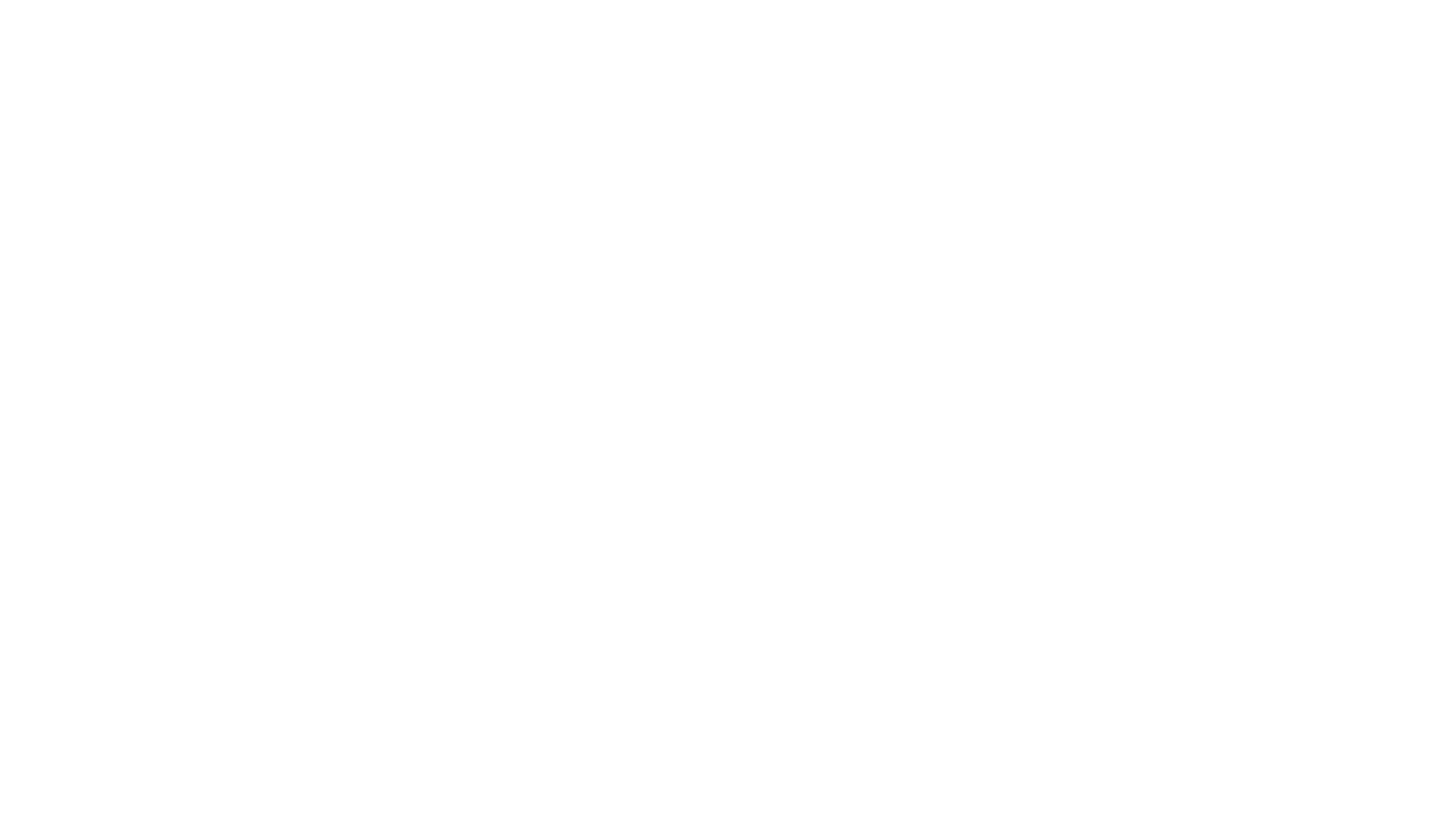 Fact or Opinion
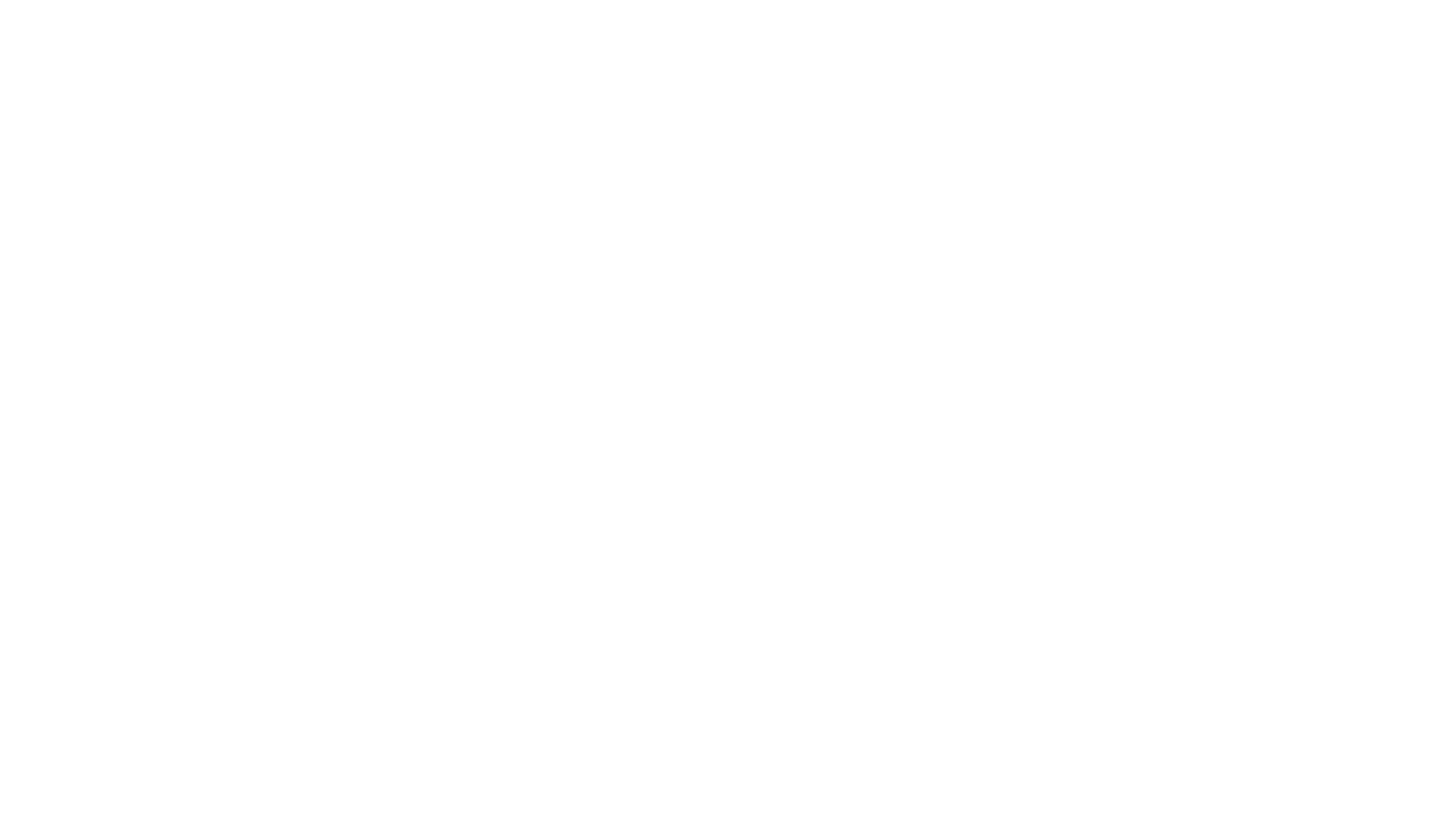 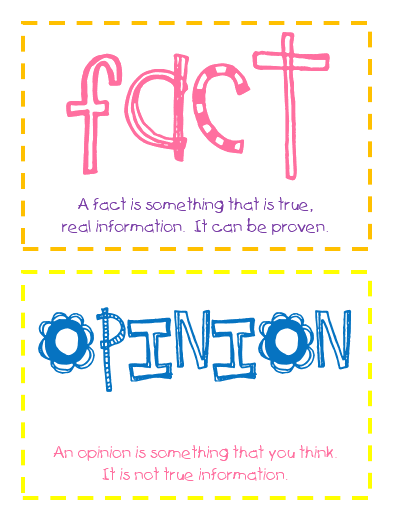 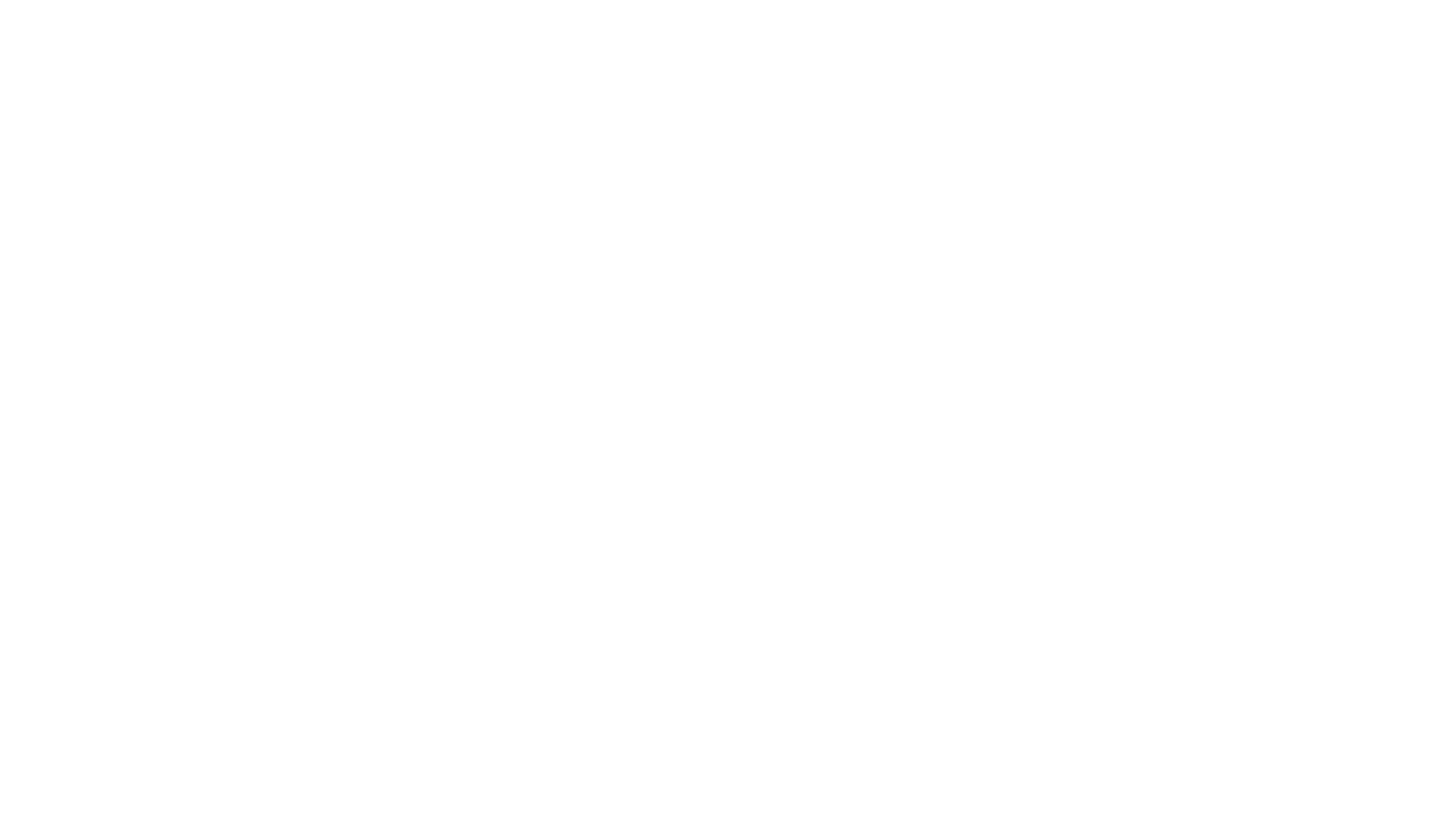 Fact or Opinion
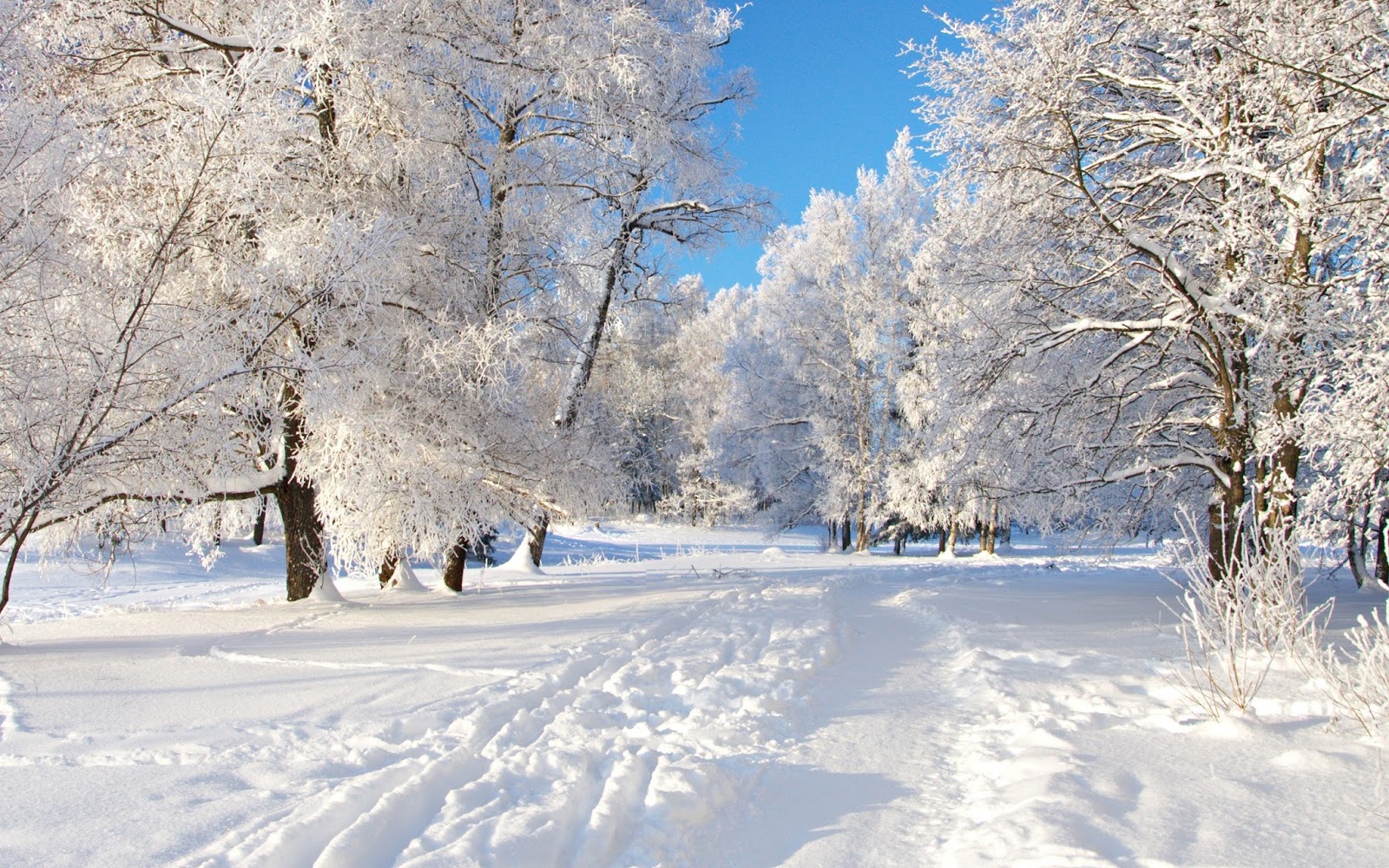 Immigrants who are in the Canada illegally are a very big problem for the country today.
Increasing the federal minimum wage to $15 an hour is essential for the health of the economy. 
Today seems colder than yesterday.
You are studying at a University.
This Photo by Unknown Author is licensed under CC BY-NC-ND